33-3
These materials are by the Kongki Ka Project and are made available to you under the terms of the Creative Commons Attribution ShareAlike license 4.0.
You have permission to share and redistribute these materials in any format and to make reasonable revisions and adaptations of this translation, provided that:
You include the above licence and source information.
If you redistribute these materials or create derivatives, you must distribute your contributions under the same license as the original.
 
The Holy Bible, Berean Standard Bible, BSB is produced in cooperation with Bible Hub, Discovery Bible, OpenBible.com, and the Berean Bible Translation Committee. This text of God's Word has been dedicated to the public domain.
 
Tibetan text is from the The Holy Bible in Modern Literary Tibetan, New Tibetan Bible translation.
This translation is made available under the terms of the Creative Commons Attribution-NonCommercial-NoDerivatives 4.0 International license.
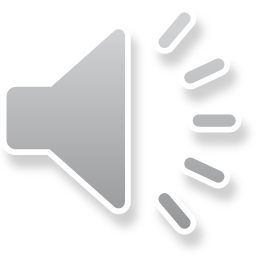 [Speaker Notes: Checked Kham
33 Jesus’ early ministry
1. John the Baptist tells about Jesus - John 1:19-42; John’s last witness - John 3:22-36;
and John in Prison - Luke 3:19-20 (Left Top)
2. Philip and Nathanael - John 1:43-51 (Center Top)
3. Wedding at Cana - John 2:1-12 (Right Top)
4. Nicodemus - John 3:1-21 (Right Bottom)
5. Woman at the Well - John 4:1-42 (Center Bottom)
6. Nobleman’s Son - John 4:46-54 (Left Bottom)
7. Sick man at Pool - John 5:1-47 (Left Center)
8. Jesus in Nazareth - Luke 4:16-30 (Right Center)]
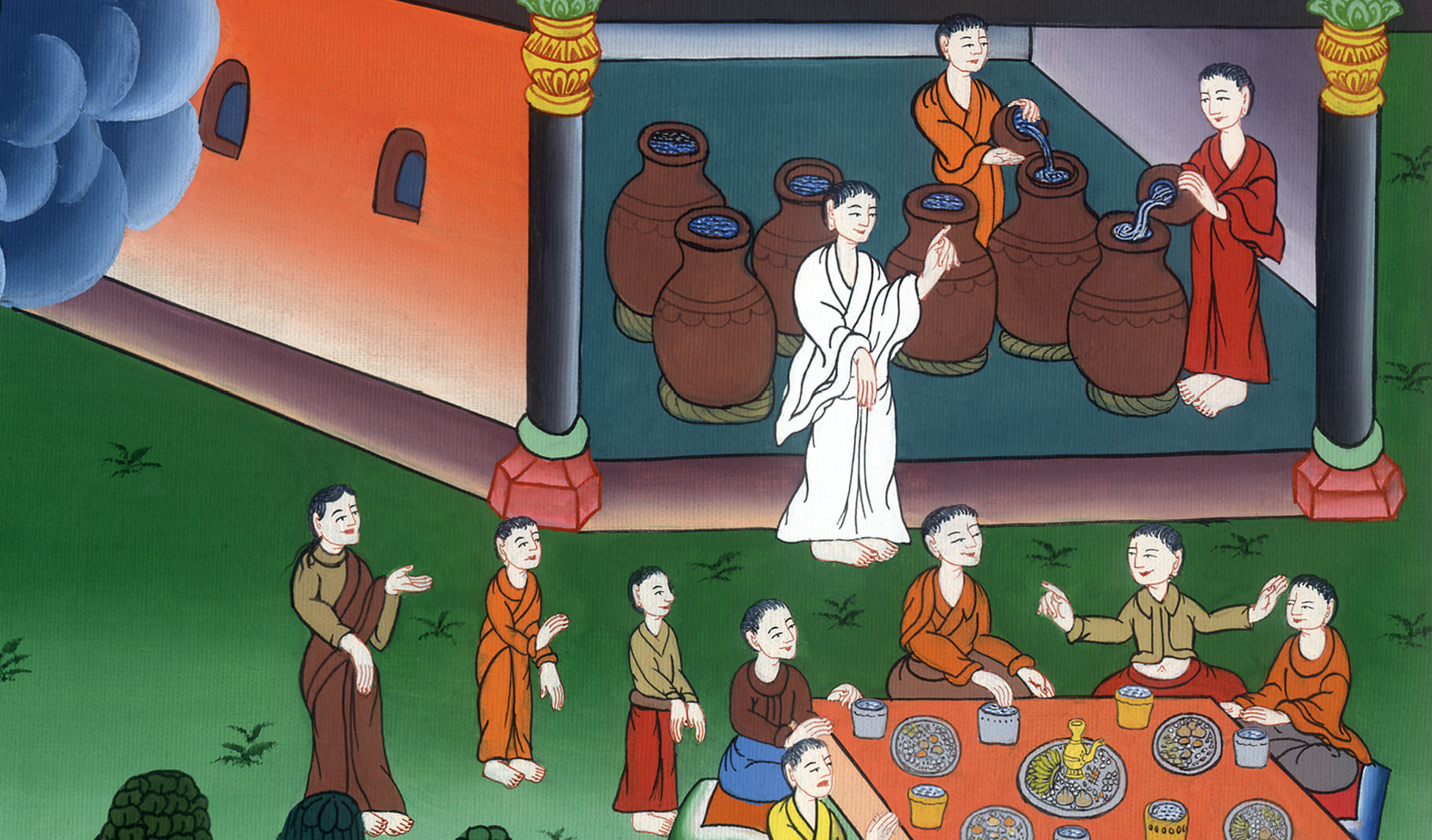 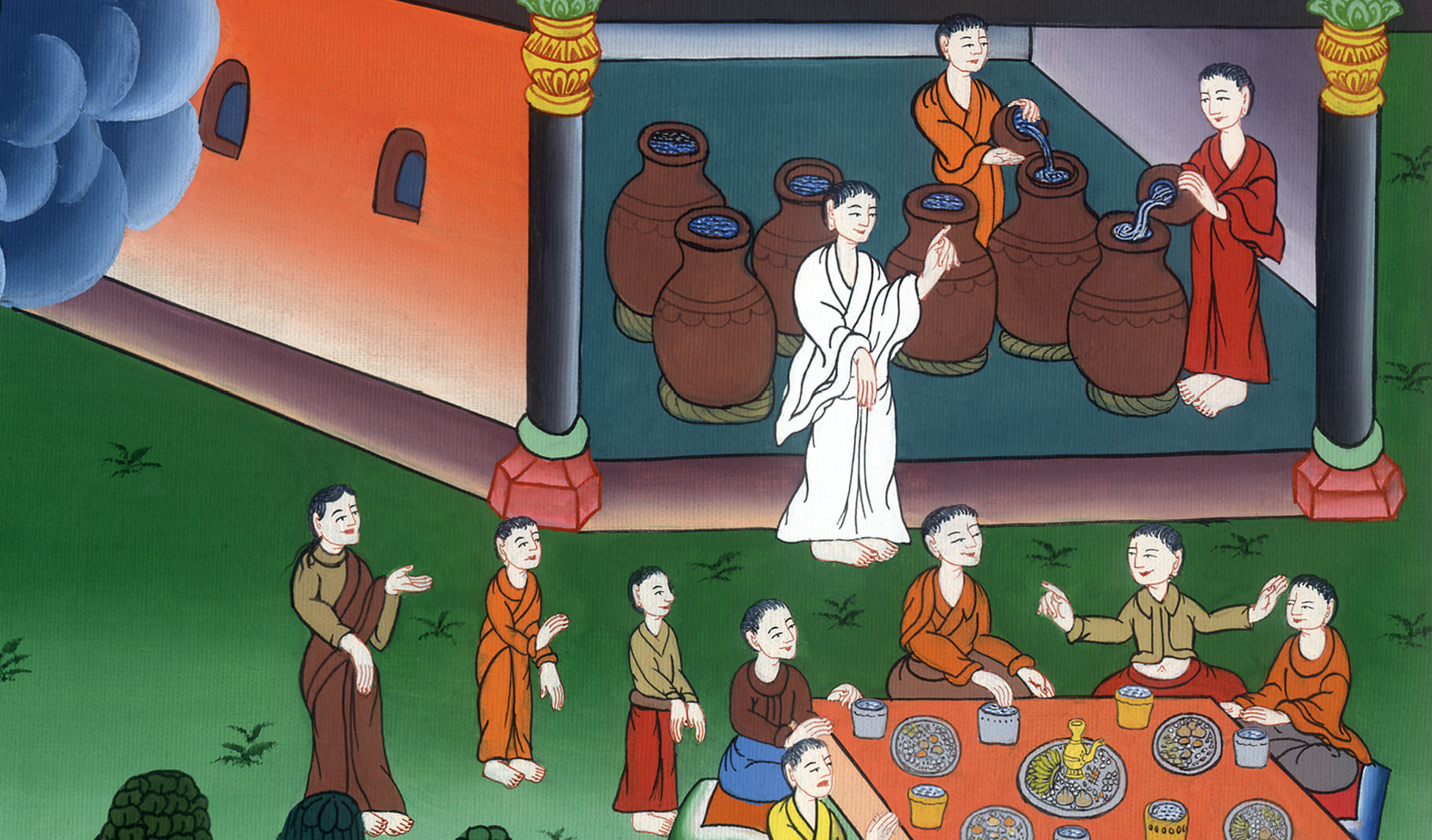 ཡོ་ཧ་ནན 2
ཀ་ནཱ་གྲོང་སྡེའི་གཉེན༌སྟོན།
3. Wedding at Cana - John 2:1-12 (Right Top)
ཡོ་ཧ་ནན། 2
ཀ་ནཱ་གྲོང་སྡེའི་གཉེན༌སྟོན།
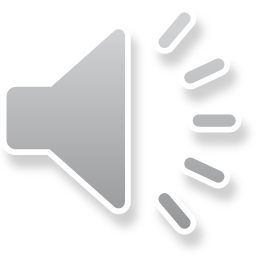 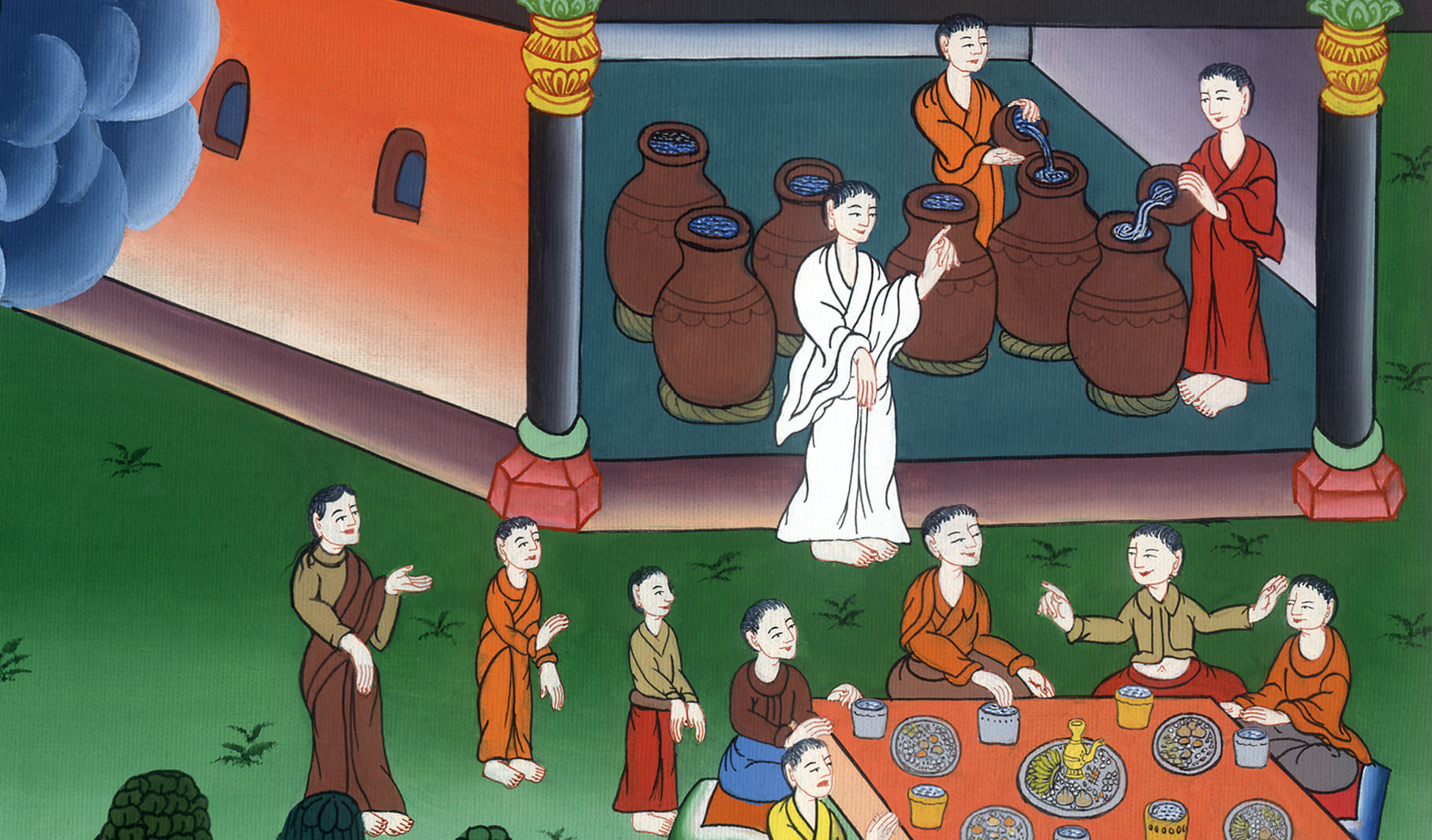 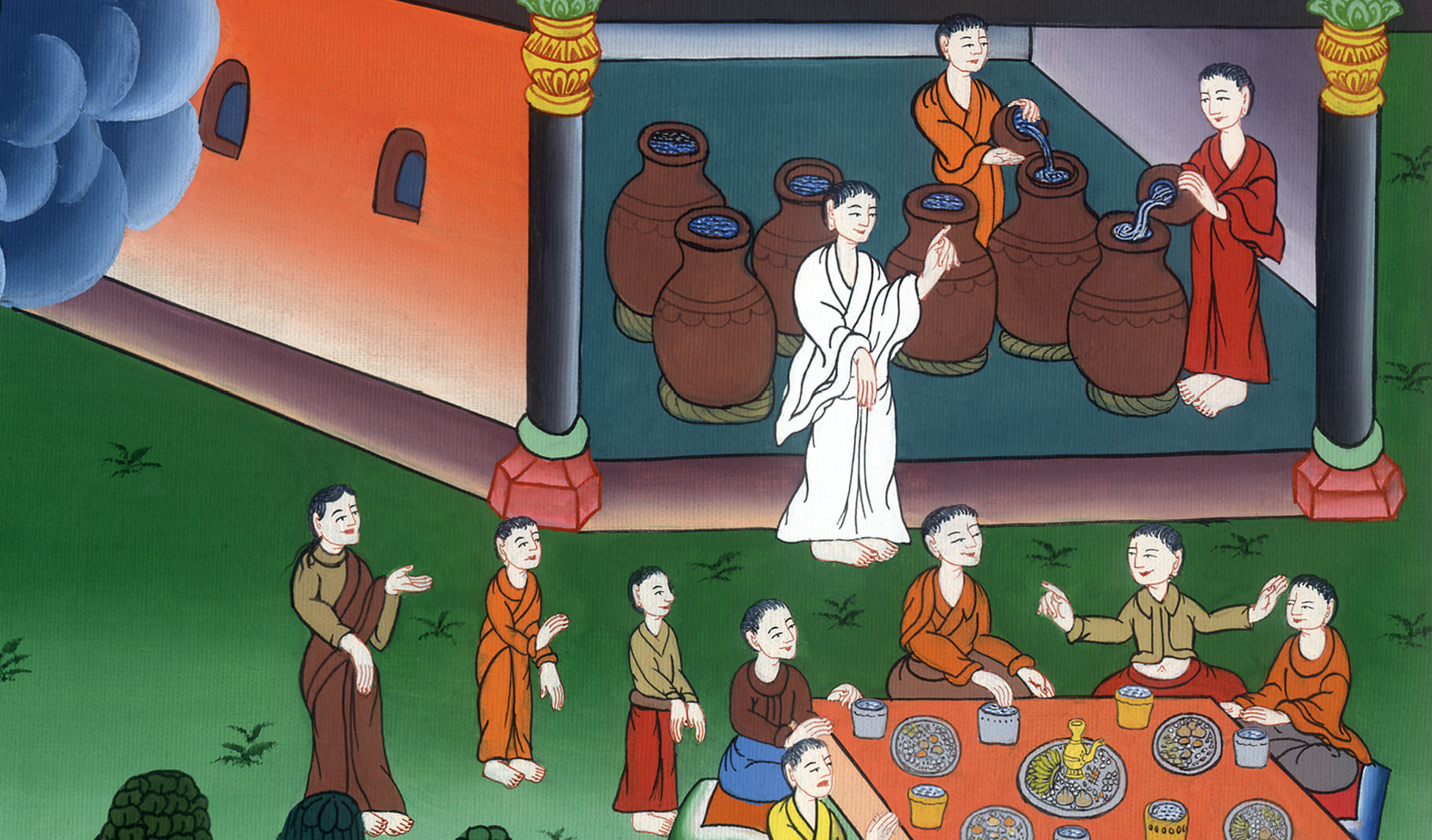 ཡོ་ཧ་ནན 2
ཀ་ནཱ་གྲོང་སྡེའི་གཉེན༌སྟོན།
This work is licensed under a Creative Commons Attribution-ShareAlike 4.0 International License
1On the third day a wedding took place at Cana in Galilee. Jesus’ mother was there, 2and Jesus and His disciples had also been invited to the wedding.
1དེ་ནས་ཉིན་གསུམ་པ་ལ་ག་ལིལ་ཡུལ་གྱི་ཀ་ནཱ་རུ་གཉེན་སྟོན་ཞིག་ཡོད༌ལ། སྐྱབས་མགོན་ཡེ་ཤུའི་ཡུམ་ཡང་གནས་དེར་བཞུགས༌ཤིང༌། 2སྐྱབས་མགོན་ཡེ་ཤུ་དང་ཁོང་གི་ཐུགས་སྲས་རྣམས་ཀྱང་གཉེན་སྟོན་དུ་གདན་འདྲེན་ཞུས༌ཡོད་དོ།།
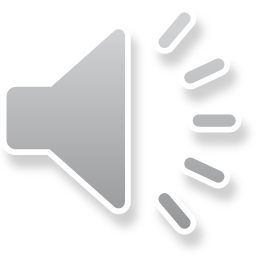 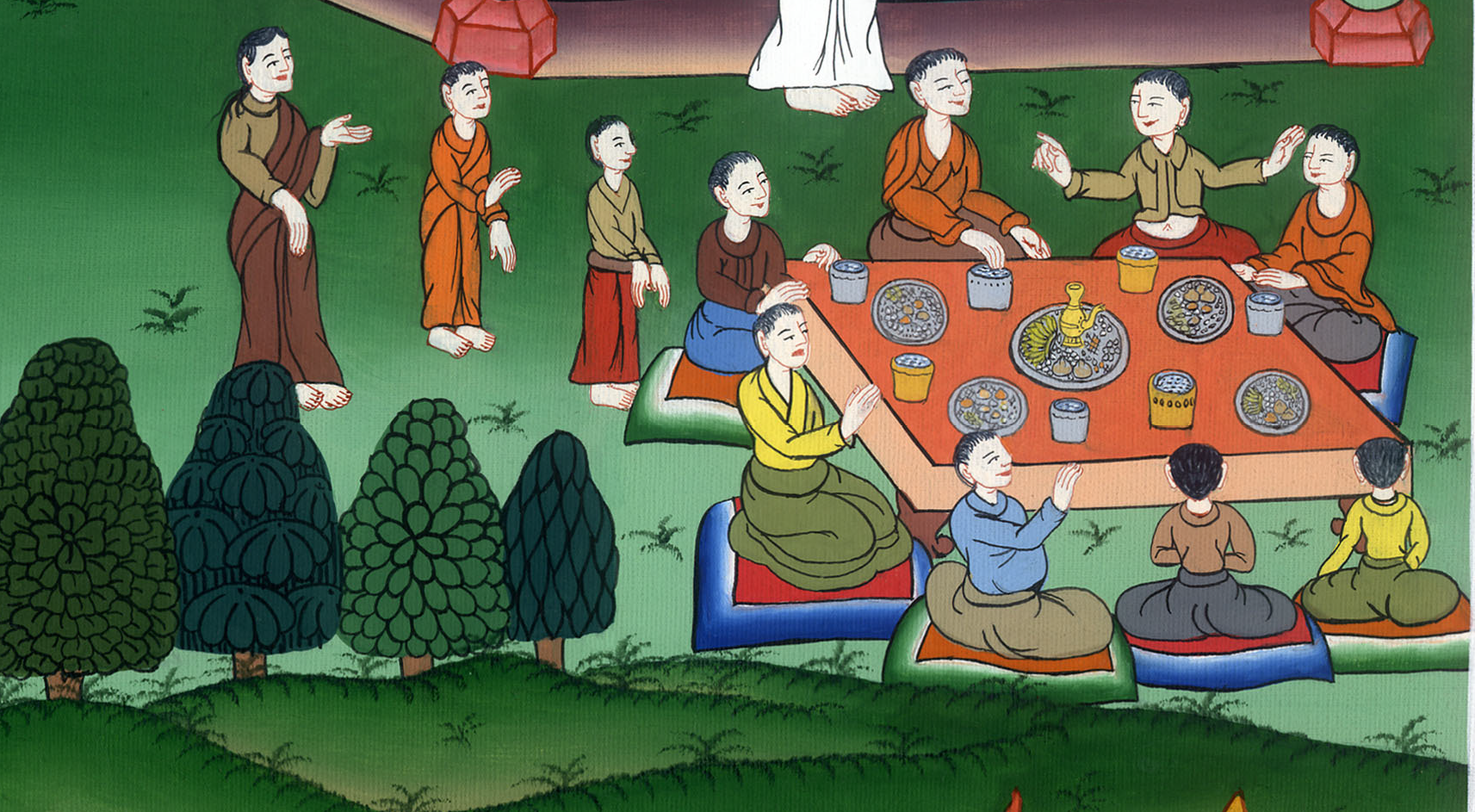 ཡོ་ཧ་ནན 2:1,2
3When the wine ran out, Jesus’ mother said to Him, “They have no more wine.”
4“Woman, why does this concern us?” Jesus replied. “My hour has not yet come.”
3དུས༌དེར། སྟོན་ཆང་ཐམས་ཅད་བཏུང་ཚར་བ་དང་སྐྱབས་མགོན་ཡེ་ཤུའི་ཡུམ་གྱིས་ཁོང༌ལ། ཁོ་རྣམས་ལ་རྒུན་ཆང་མེད་ཅེས་ཞུས་པ༌ན། 4སྐྱབས་མགོན་ཡེ་ཤུས་འདི་སྐད༌དུ། ཡུམ༌ལགས། དོན་དེ་བདག་དང་འབྲེལ་བ་ཅི་ཡོད་དམ། བདག་གི་དུས་ནི་ད་དུང་སླེབ་མེད་ཅེས་གསུངས་སོ།།
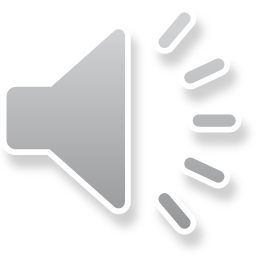 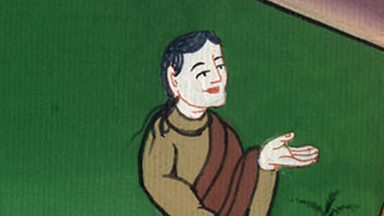 ཡོ་ཧ་ནན 2:3,4
5His mother said to the servants, “Do whatever He tells you.”
5ཁོང་གི་ཡུམ་གྱིས་གནས་དེར་ཡོད་པའི་གཡོག་པོ་རྣམས༌ལ། ཁོང་གིས་ཁྱོད་ཅག་ལ་ཇི་ལྟར་གསུངས་ན་ཁྱོད་ཅག་གིས་དེ་ལྟར་བྱོས་ཤིག་ཅེས་སྨྲས།
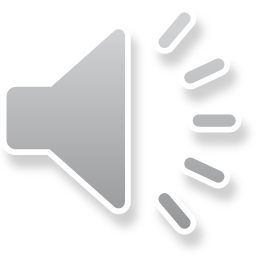 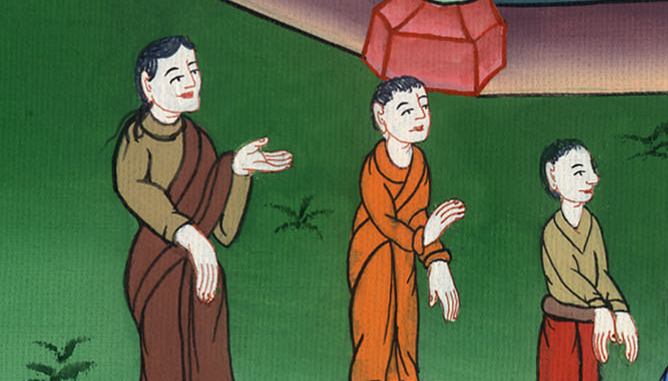 ཡོ་ཧ་ནན 2:5
6Now six stone water jars had been set there for the Jewish rites of purification. Each could hold from twenty to thirty gallons. (78 to 118 litres)
6ཡ་ཧུ་དཱ་པའི་ལུགས་སྲོལ་བཞིན་གཙང་སྦྲ་བྱེད་པ༌ལ། རྡོ་ཡིས་བཟོས་པའི་ཆུ་རྫ་དྲུག་ཀྱང་གནས་དེར་བཞག་ཡོད༌དེ། དེ་རེ་རེའི་ནང་དུ་ཧ་ལམ་ཆུ་ཟོ་གཉིས་གསུམ་ཙམ་ཤོང༌ཐུབ་བོ།།
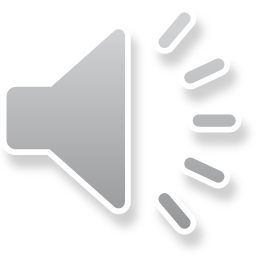 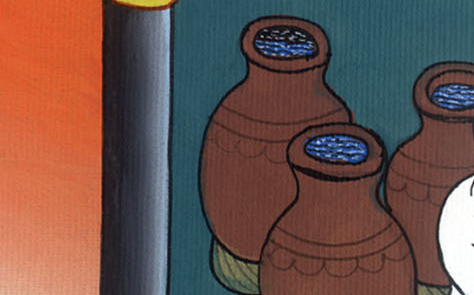 ཡོ་ཧ་ནན 2:6
8“Now draw some out,” He said, “and take it to the master of the banquet.”
They did so,
7དེ་ནས་སྐྱབས་མགོན་ཡེ་ཤུས་གཡོག་པོ་དེ་རྣམས་ལ་ཆུ་རྫ་འདི་དག་ཆུས་གང་བར་བྱོས་ཞེས་བཀའ་བསྩལ་པ་དང་ཁོ་རྣམས་ཀྱིས་ཀྱང་ཆུས་བལྟམས་པར་བྱས།
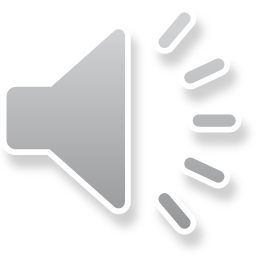 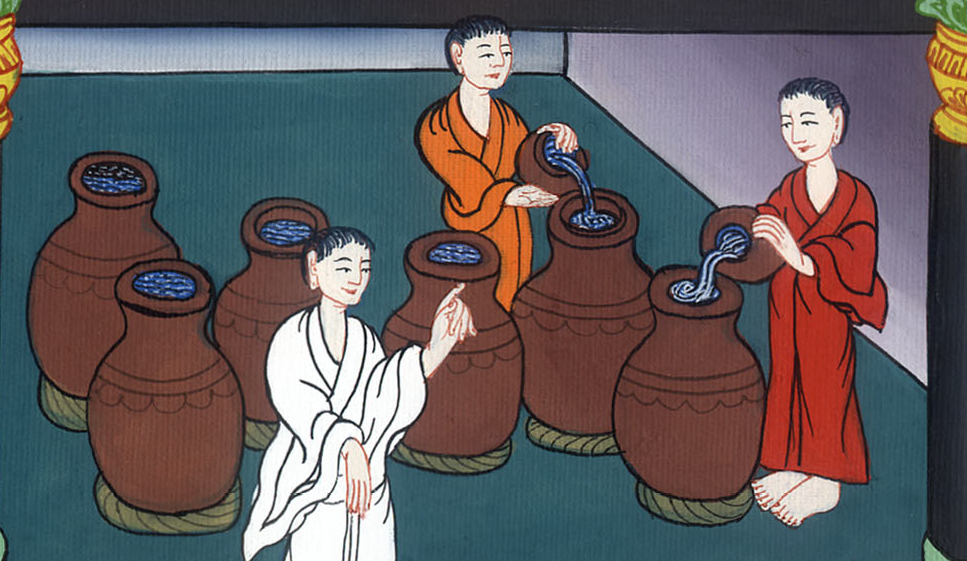 ཡོ་ཧ་ནན 2:7
8Then he told them, “Now dip some out. Take it to the person in charge of the dinner.”
They did what he said.
8ཡང་ཁོང་གིས་འདི་སྐད༌དུ། ད་ལྟ་བཅུས་ཏེ་གཉེན་སྟོན་གྱི་གཉེར་པ་ལ་སྤྲོད་ཅིག་ཅེས་གསུངས་པ་དང་གཡོག་པོ་རྣམས་ཀྱིས༌བསྐྱལ་ཏོ།།
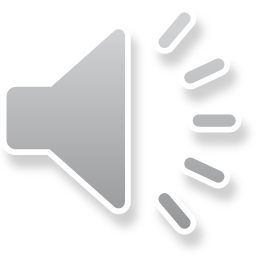 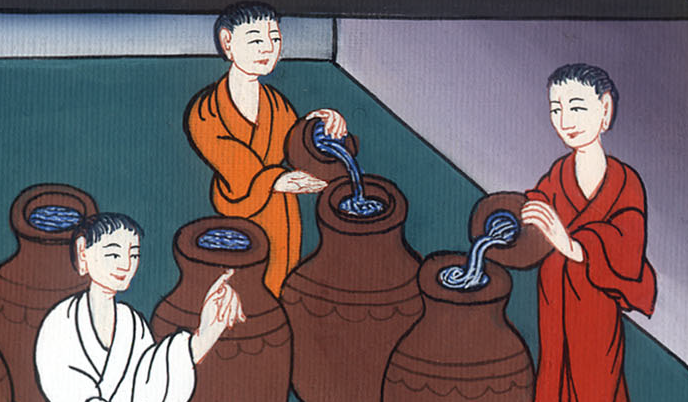 ཡོ་ཧ་ནན 2:8
9and the master of the banquet tasted the water that had been turned into wine. He did not know where it was from, but the servants who had drawn the water knew. Then he called the bridegroom aside
9དེ་ནས་གཉེར་པས་ཆུ་ནས་བསྒྱུར་བའི་རྒུན་ཆང་གི་བྲོ་བ་མྱངས་ནའང་གང་ནས་བཅུས་ཤིང་གང་ནས་ཁྱེར་ཡོང་བ་མི་ཤེས། འོན་ཀྱང་ཆུ་བཅུ་མཁན་གཡོག་པོ་རྣམས་ཀྱིས་གང་ནས་ཁྱེར་འོངས་པ་ཤེས༌པ་རེད། དེ་ནས་གཉེར་པས་མག་གསར་ཚུར་བོས་ཏེ་ན༌རེ།
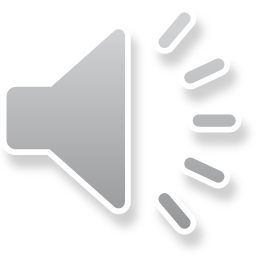 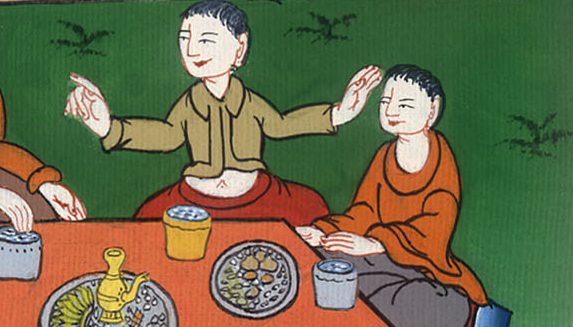 ཡོ་ཧ་ནན 2:9
10and said, “Everyone serves the fine wine first, and then the cheap wine after the guests are drunk. But you have saved the fine wine until now!”
10མི་ཚང་མས་རྒུན་ཆང་ཞིམ་པོ་སྔོན་ལ་ལྡུད་ཅིང་མགྲོན་པོ་རྣམས་བཟི་བར་གྱུར༌ཚེ། རྒུན་ཆང་ཕལ་བ་གཞུག་ནས་ལྡུད་པར༌བྱེད། འོན་ཀྱང་ཁྱོད་ཀྱིས་དེ་ལྟར་མི་བྱེད་པར་རྒུན་ཆང་ཞིམ་པོ་གཞུག་ཏུ་བསྐྱུར་ཞེས་སྨྲས་སོ།།
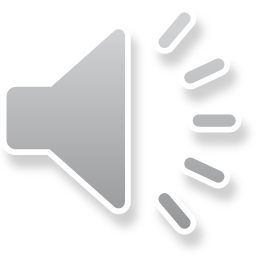 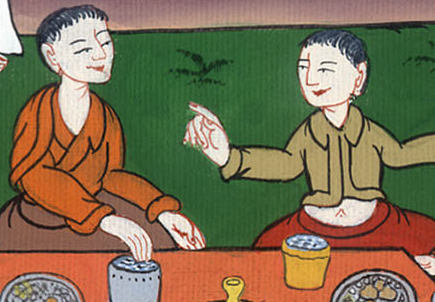 ཡོ་ཧ་ནན 2:10
11Jesus performed this, the first of His signs, at Cana in Galilee. He thus revealed His glory, and His disciples believed in Him.
11དེ་ལྟར་གྲུབ་རྟགས་དང་པོ་དེ་སྐྱབས་མགོན་ཡེ་ཤུས་ག་ལིལ་ཡུལ་གྱི་ཀ་ནཱ་རུ་བསྟན་ཏེ། རང་གི་གཟི་བརྗིད་མངོན་པར་མཛད་པས་ཐུགས་སྲས་རྣམས་ཀྱང་ཁོང་ལ་དད་པར་གྱུར་ཏོ།།
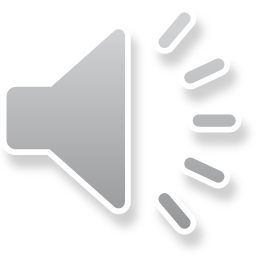 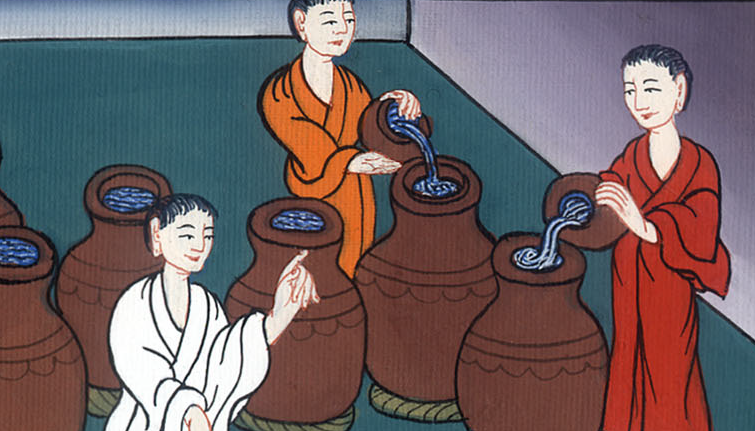 ཡོ་ཧ་ནན 2:11
12After this, He went down to Capernaum with His mother and brothers and His disciples, and they stayed there a few days.
12དེའི་རྗེས༌སུ། སྐྱབས་མགོན་ཡེ་ཤུ་རང་གི་ཡུམ་དང་སྐུ༌མཆེད། ཐུགས་སྲས་རྣམས་དང་མཉམ་དུ་མར་ཀཱ་ཕར་ན་ཧུམ་དུ་ཕེབས་ཤིང་གནས་དེ་རུ་ཉིན་འགར་བཞུགས༌སོ།།
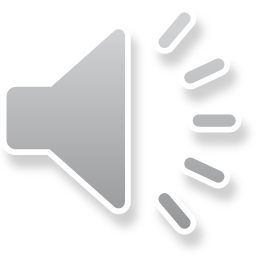 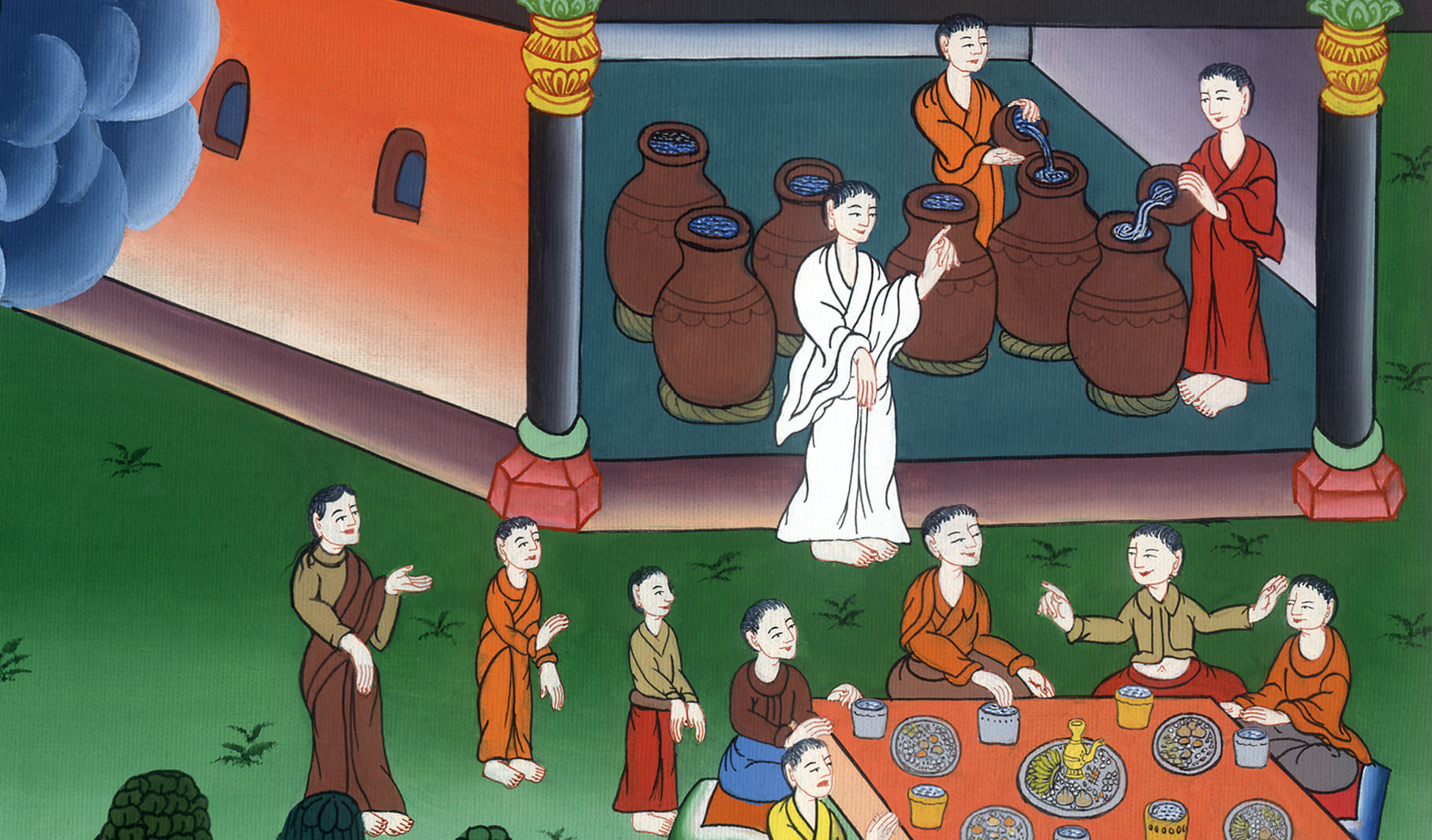 ཡོ་ཧ་ནན 2:12